Integration by Substitution
Integration by Substitution
Find antiderivative when integrand is the result of a chain-rule derivative
Reverses the chain rule




Product of two factors
Derivative of the outside
Derivative of the inside
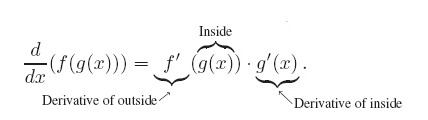 Substitution of an Integral
Problem-Solving StrategyIntegration by Substitution
Examples
Examples
Examples
Leibniz Integral Notation
If we substitute u = g(x)
Leibniz Integral Notation
If we substitute u = g(x)
Leibniz Integral Notation
Then our variable of integration has to match our variable of our function
What if the derivative factor is missing?
Meaning in each of the previous examples the factor 2x was present as the derivative of the “inside” function.
What if the derivative factor is missing?
What if the derivative factor is missing?
WARNING!
Substitution with Periodic Functions
Substitution with Periodic Functions
Substitution with Periodic Functions
Definite Integrals by Substitution
Integration by Substitution
Applications
Example 1
Example 2
Example 3